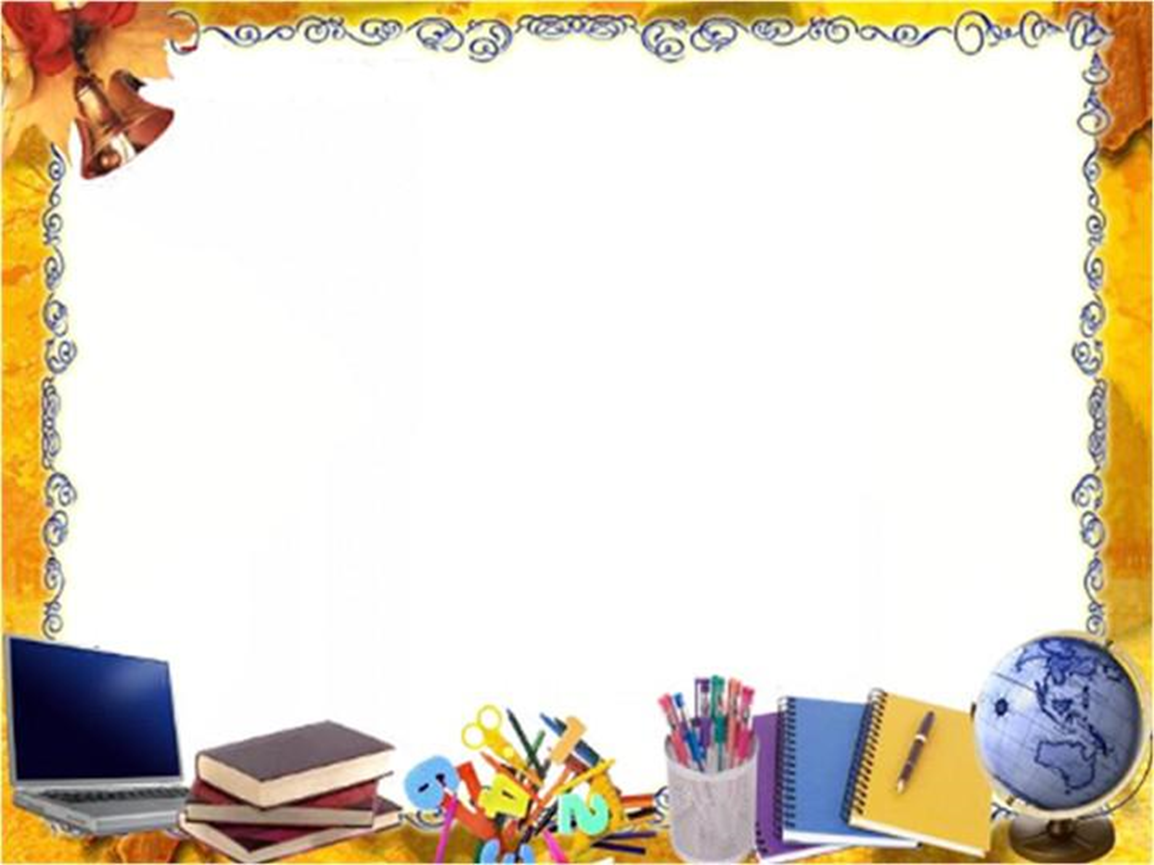 Оқу үдерісінде сапаның жақсаруына не кедергі?
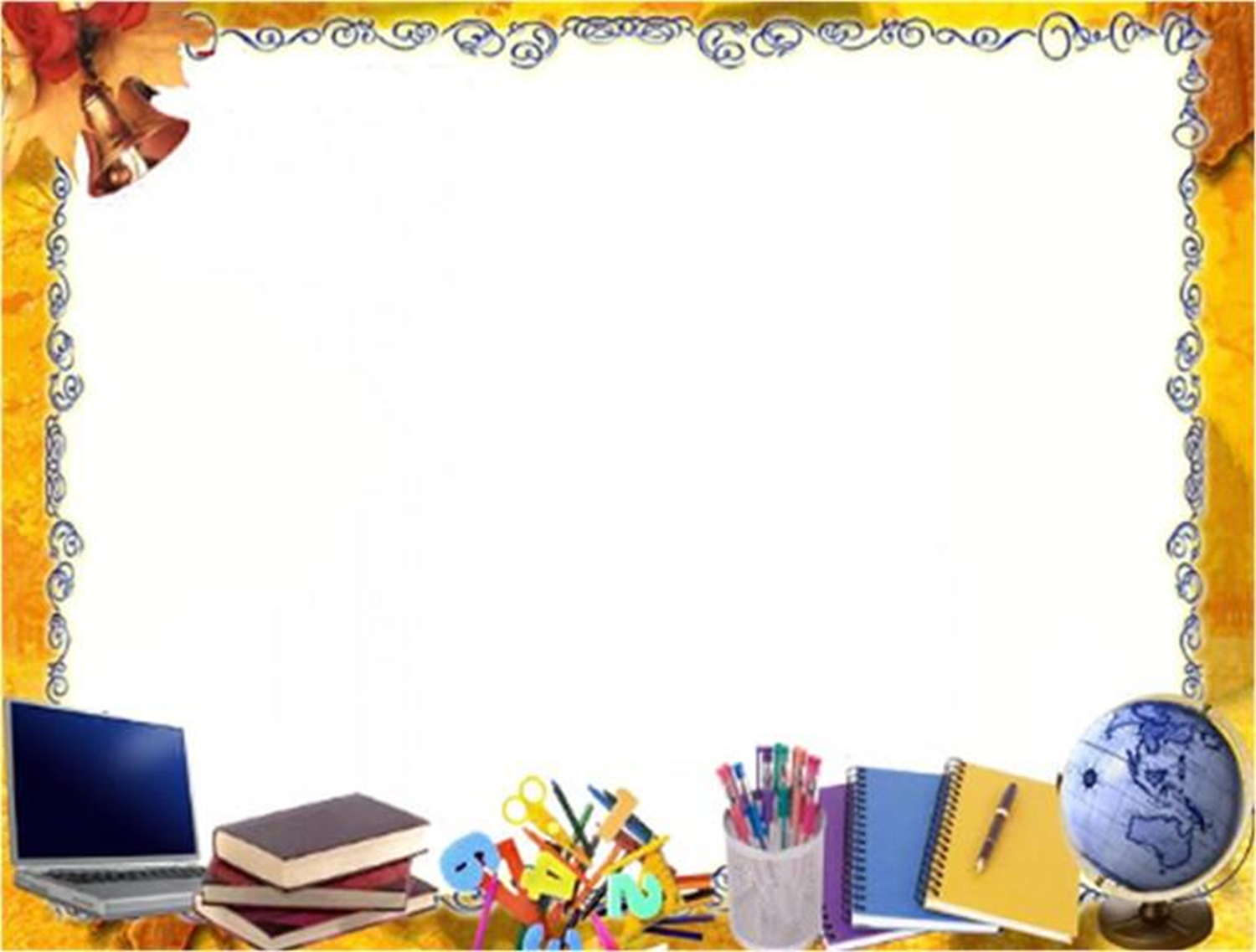 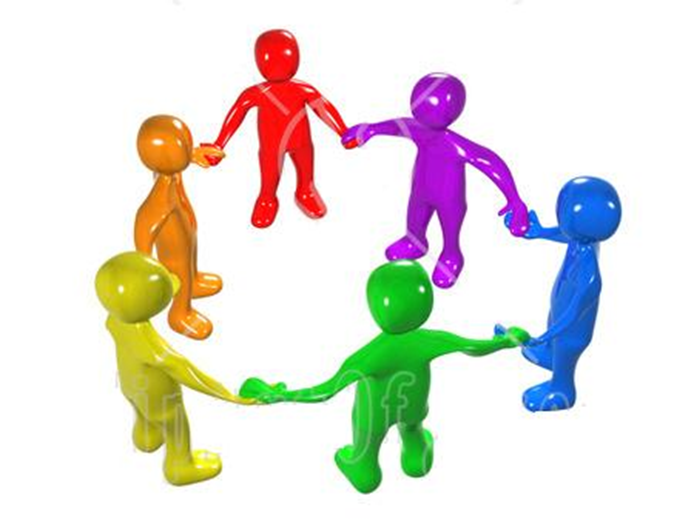 Топқа бөлу1.Ата-ана2.Бала3.Тәрбие4.Оқу
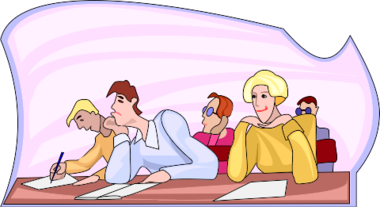 Сауалнама алу
Сауалнама    алу
“ «Табыс қоржыны»жаттығуы
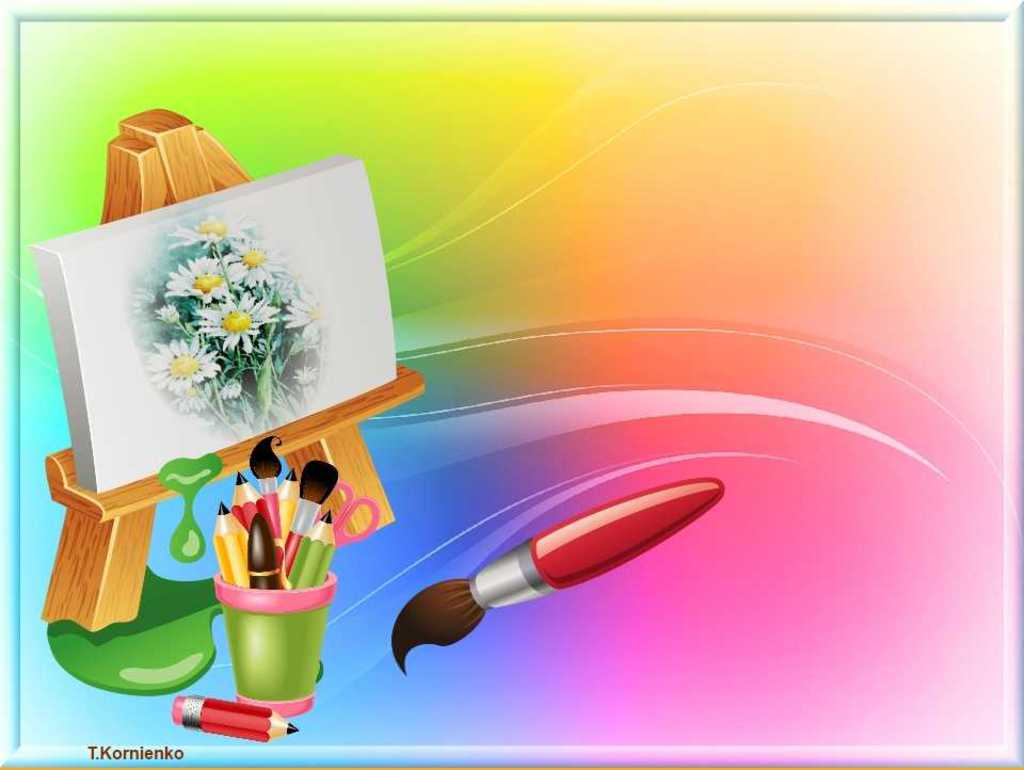 «Кір жайғыш» әдісі
Кедергі деген не?
Оқытудағы сіз үшін кедергі болатын не?
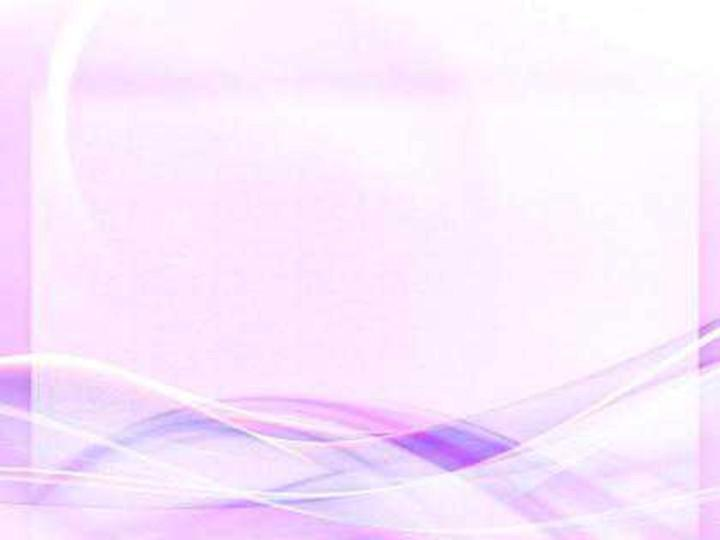 «Оқушылардың оқуына әсер ететін факторлар»
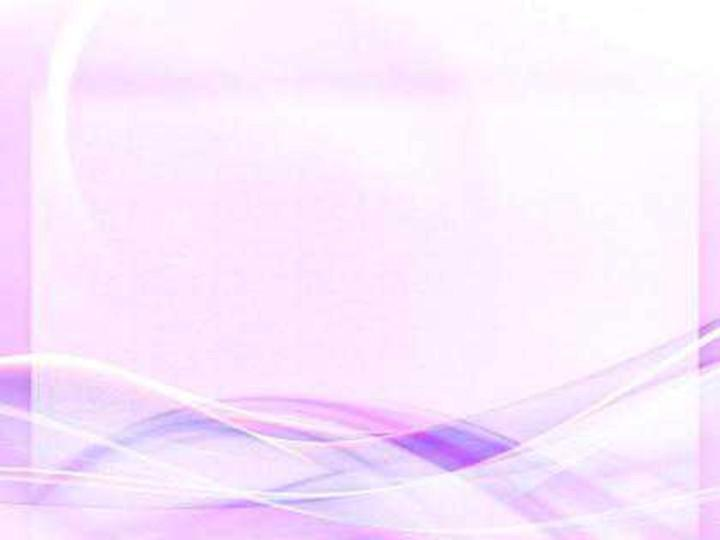 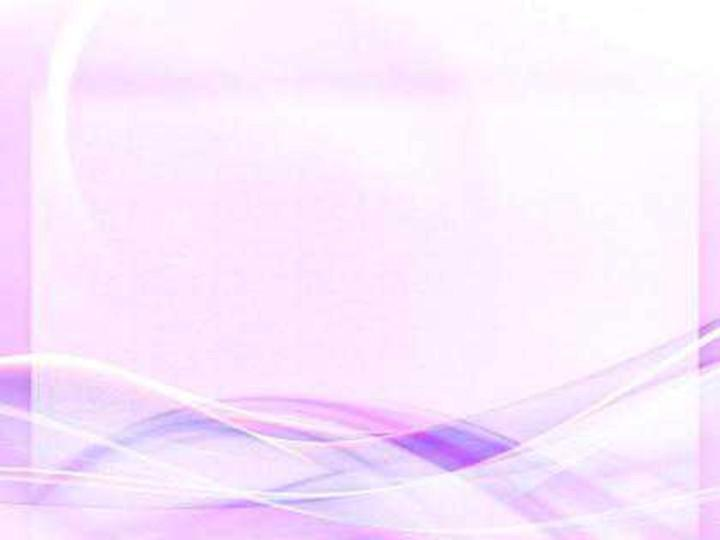 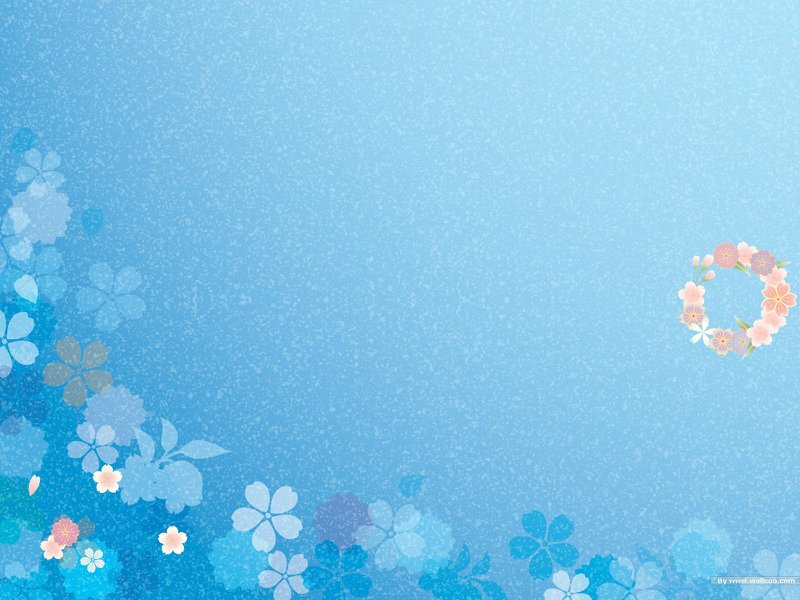 Сергіту тренингі
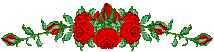 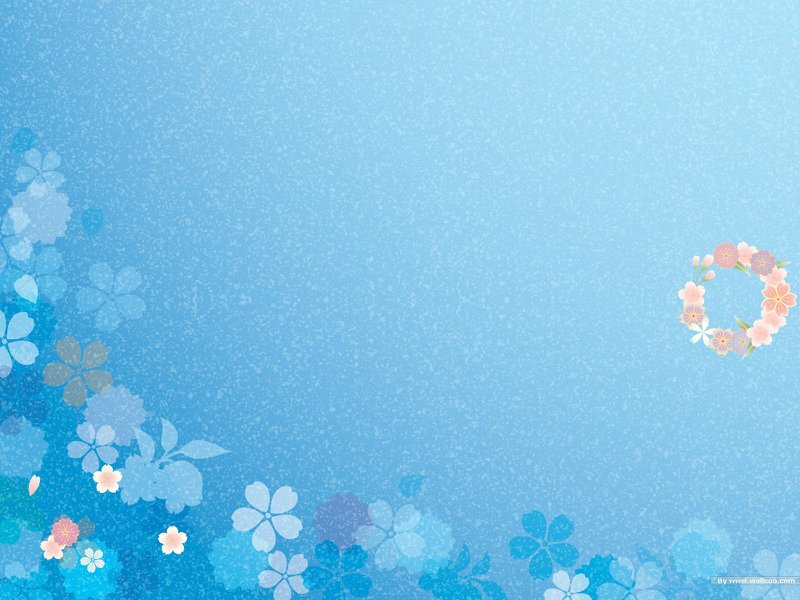 Көзімізді жұмамыз, айналамыз тып – тыныш, ыңғайланып отырып алыңыз.
   Сізге өте жайлы, тып – тыныш, сіз тек менің даусымды естіп тұрсыз. Сіз келе жатырсыз, алдыңызда орман шықты, көз алдыңызға елестетіңізші: яғни қалың орман ба, әлде сирек орман ба – оны өзіңіз таңдайсыз...
    Сіз келе жатырсыз, келе жатырсыз – алдыңызда жол бар, сіз сол жолмен келе жатырсыз – сол жол кең бе, әлде тар ма, - оны өзіңіз таңдайсыз. 
    Келе жатырсыз – алдыңызда әмиян (кошелек) көрдіңіз, ол әмиянды аласыз ба, әлде алмайсыз ба – оны да өзіңіз білесіз.
    Сіз келе жатырсыз – алдыңызда үлкен қақпа тұр. Ол қақпадан секіріп өтесіз бе, әлде ашып кіресіз бе немесе айналып өтесіз бе – оны да өзіңіз шешіңіз.
   Сіз әлі келе жатырсыз, алдыңызда үй көрдіңіз. Ол үйге кіресіз бе, әлде кірмей, айналып қасынан өтесіз бе - өзіңіз біліңіз.
   Сіз келе жатырсыз, алдыңызда құмыра көресіз, құмыраны аласыз ба, әлде алмайсыз ба – оны да өзіңіз біліңіз. 
    Келе жатырсыз – алыстан бір үйір жылқы көресіз. Сол жылқыға жақындап барасыз ба, әлде айналып өтіп кетесіз бе? - өзіңіз шешіңіз. 
   Енді алдыңыздан өзен көресіз – ол өзен жәй толқынмен ағып жатыр ма, әлде шулап тасып жатыр ма? – оны да өзіңіз таңдаңыз.
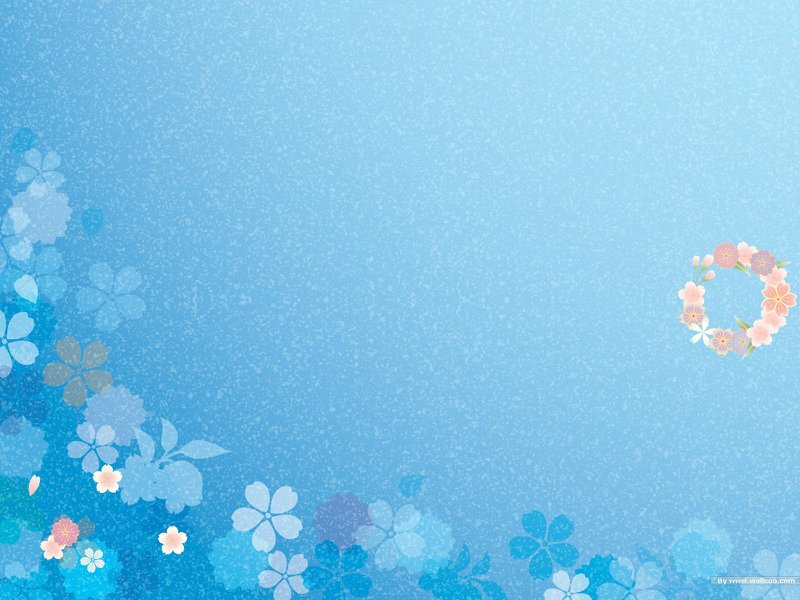 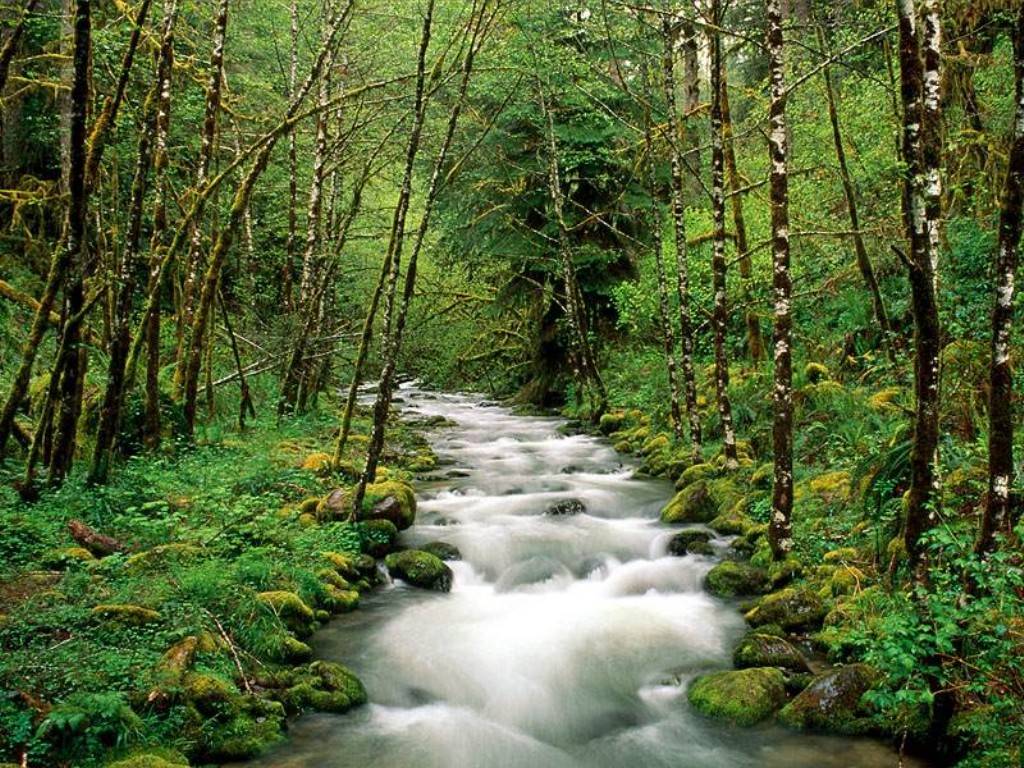 Орман – ол Сіздің проблемаларыңыз, яғни алда кездесетін орман сирек болса, онда Сіздің проблемаларыңыз сирек болады, одан тез өтесіз. Егер қалың орман таңдасаңыз – алда қалың, үлкен проблема тұр.
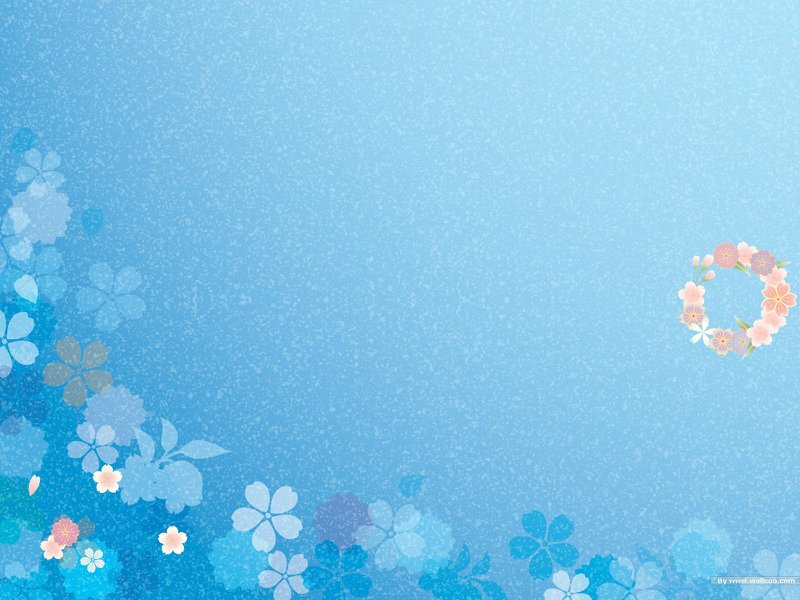 Жол – Сіздің кеңдігіңіз немесе тарлығыңыз – таңдаған жолыңызға сәйкес келеді
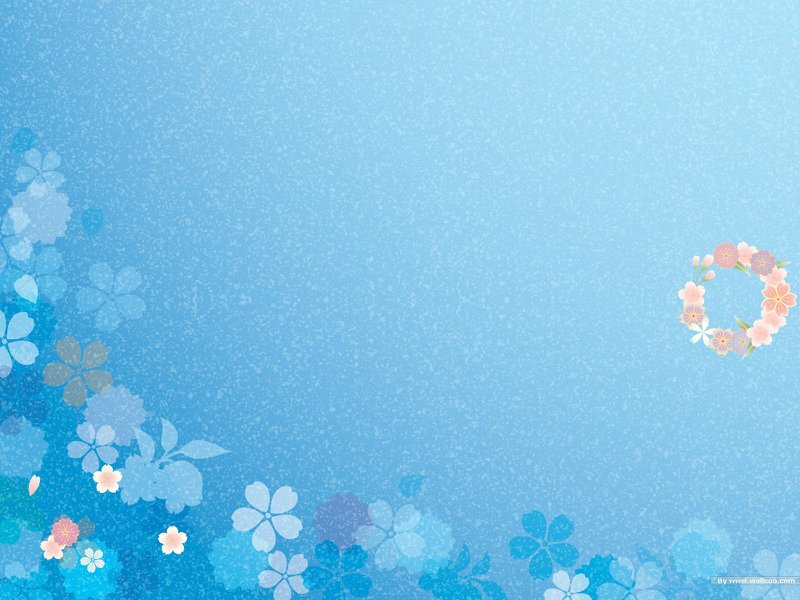 Әмиян – ол Сіздің ақшаңыз, Сіз әмиянды алсаңыз алдағы уақытта Сіздің ақшаңыз көп болады. Егер әмиянды алмасаңыз – қаржы жағынан қысыласыз.
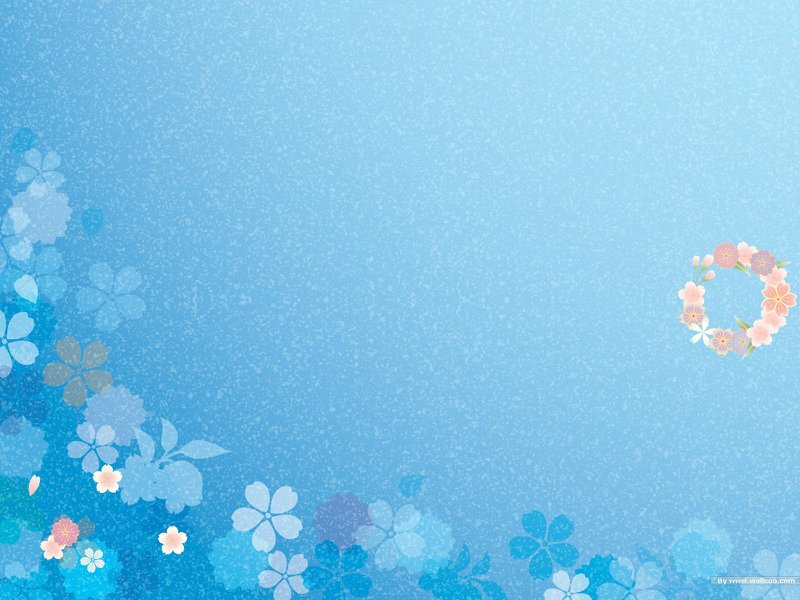 Қақпа – қиындықтан өтуіңіз, қақпаны ашып кірсеңіз – қиындықтан жәй өтесіз, яғни төзесіз, ал секіріп өтсеңіз – қиыншылықтан қиналмайсыз. Ал айналып өтсеңіз, қиыншылықтан қашасыз.
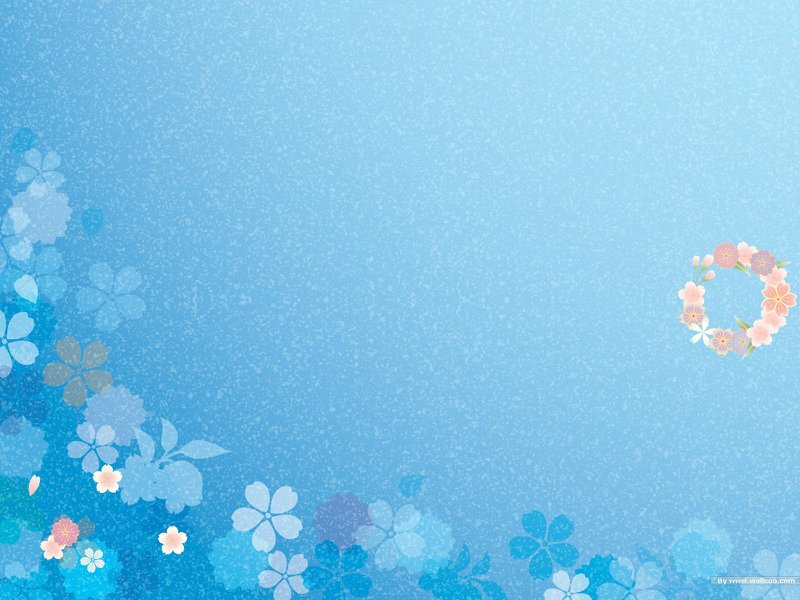 Үй – ол өзіңіздің жанұяңыз, яғни Сіз үйдің адамысыз немесе үй шаруасына жоқсыз.
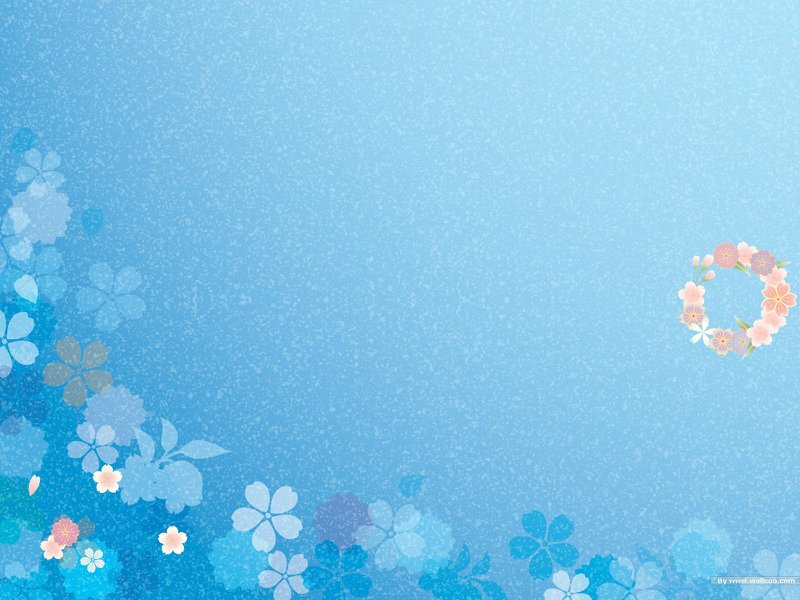 Құмыра – ол Сіздің ата – бабаңыздың байлығы.
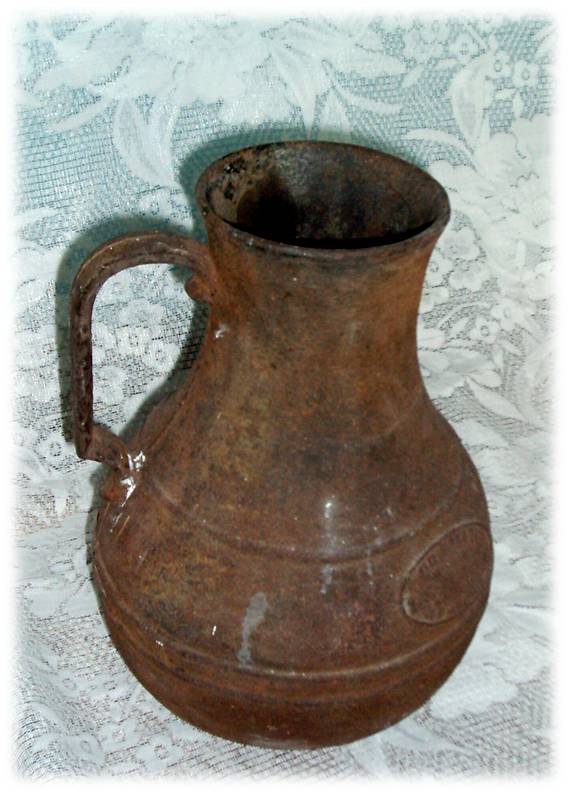 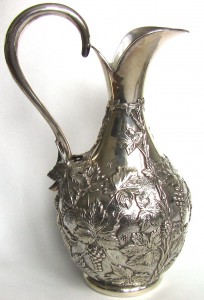 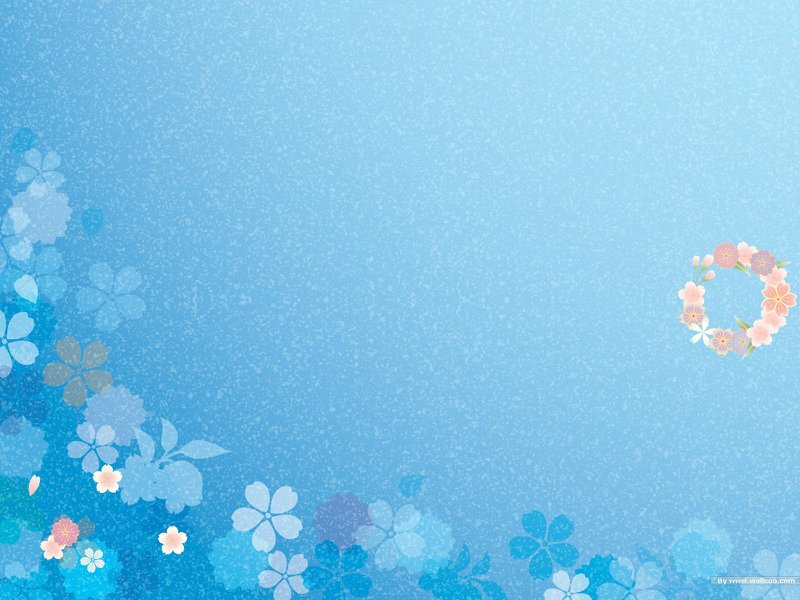 Жылқы – аттың қасына жақындасаңыз, Сіз бақытты адамсыз. Айналып өтсеңіз - өз бақытыңыздан айналып кеткеніңіз.
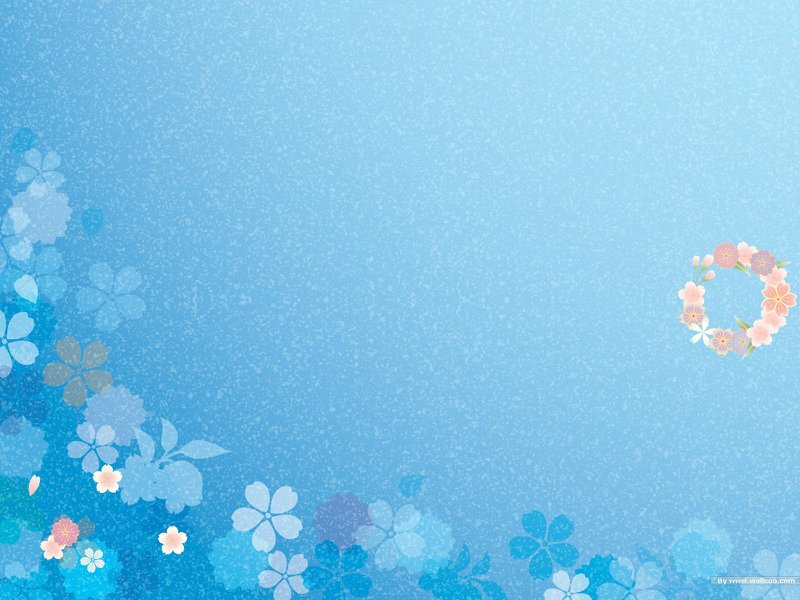 Өзен – ол жәй болса, сіздің мінезіңіз жайлы болғаны. Ал шулап, тасып жатырса – Сіздің қаттылығыңызды білдіреді.
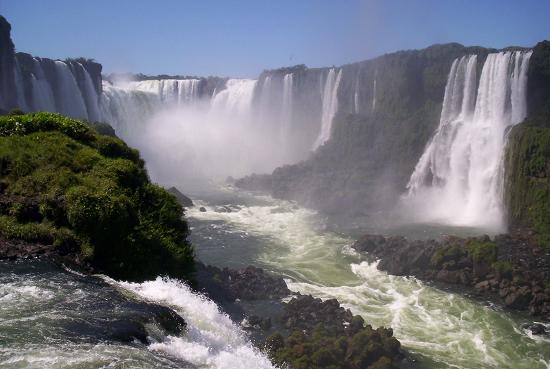 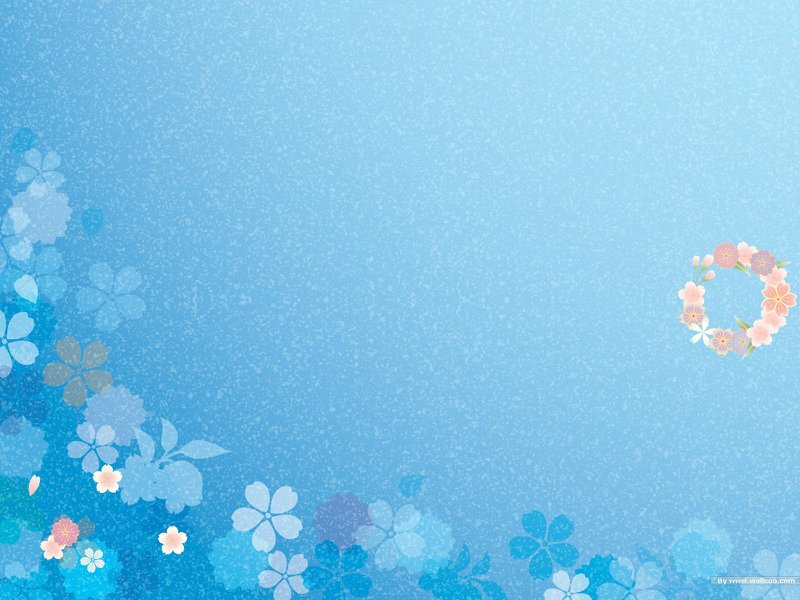 Топтық  жұмыс
1 топ:Білім  сапасын  арттыруда оқушылар   тарапынан  кездесетін  кедергілер
2 топ:  Ата аналар  тарапынан кездесетін қандай кедергілер бар
3 топ: Оқу  үдерісінде мұғалімдер тарапынан  кездесетін  кедергілер
4 топ: Осы кедергілерден қалай шығуға болады
Кері  байланысБүгінгі  коучингтен алған әсерлерін  жазу